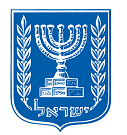 המשלחת הקבועה של ישראל לאומות המאוחדות
י ש ר א ל 
ו ה א ו " ם
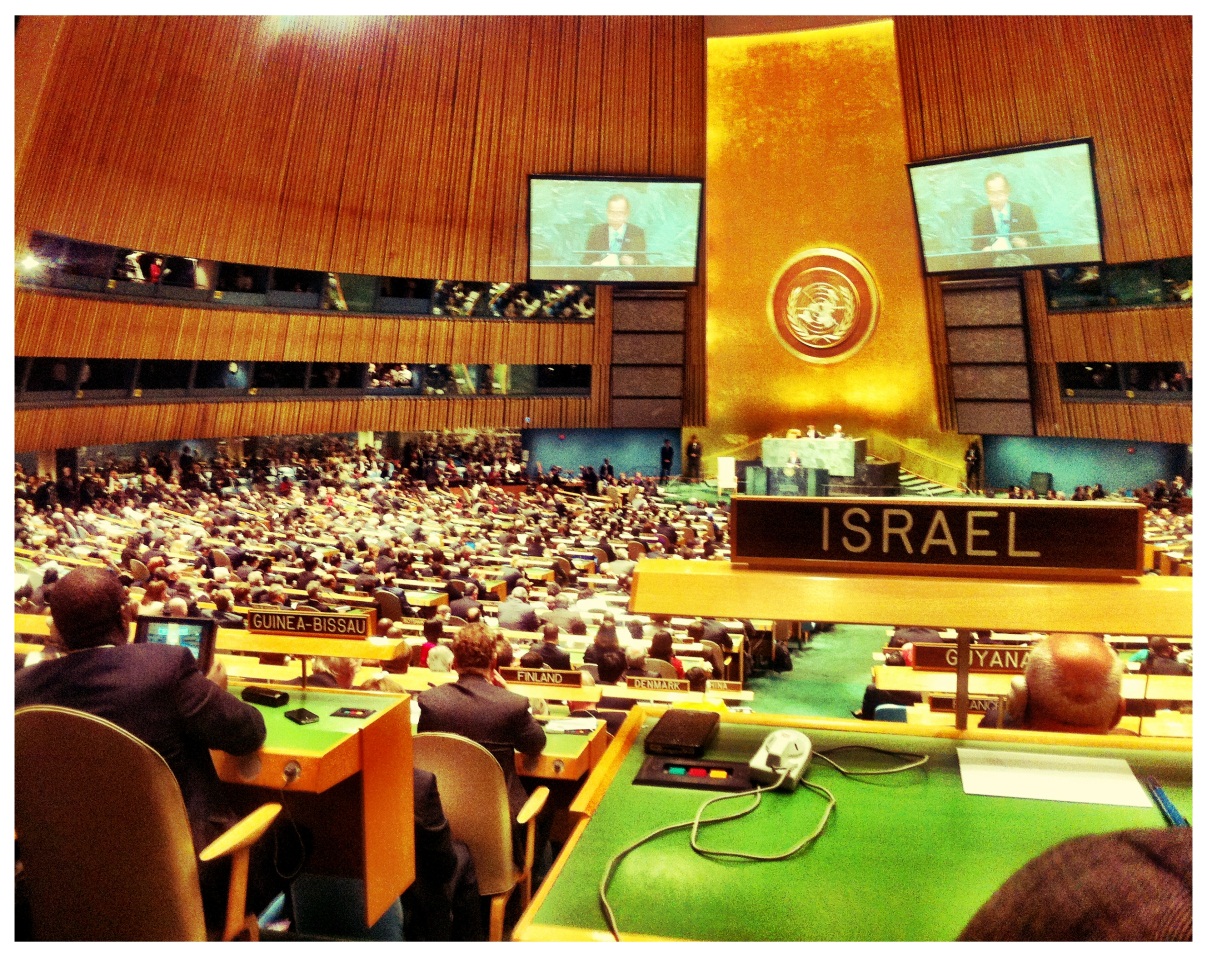 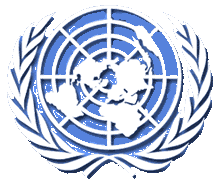 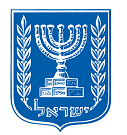 המשלחת הקבועה של ישראל לאומות המאוחדות
האו"ם
"הפרלמנט של העולם"
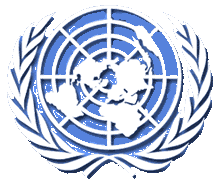 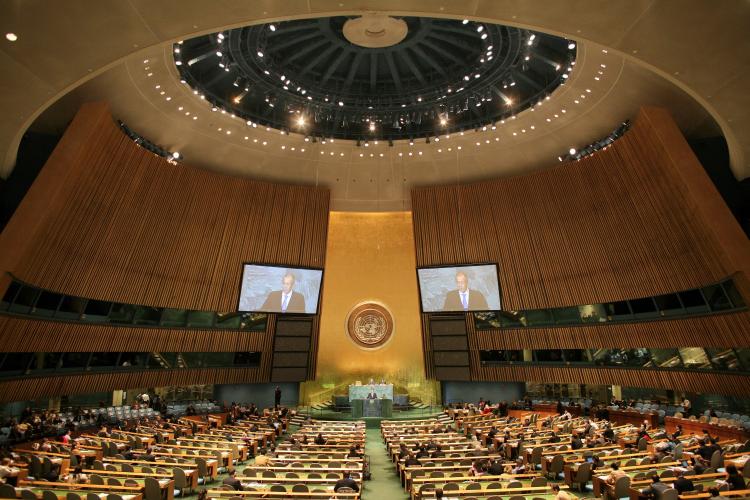 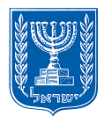 האו"ם - רקע כללי
האו"ם נוסד ב-1945 ופרוס כיום בחמישה מרכזים עיקריים:
ניו יורק
וינה
ג'נבה
ניירובי
האג
מרכזי איכות ‘ סביבה, סיוע, אוכלוסין ופליטים
מועצת זכויות האדם
בית הדין הבינ"ל
הסוכ' לאנרגיה אטומית, הסוכ' למלחמה בסמים
העצרת הכללית
החלטות בעלות אופי הצהרתי
מועצת הביטחון
החלטות אופרטיביות
באו"ם שש ועדות מרכזיות
ועדה ראשונה – פירוק ובקרת נשק
ועדה שניה – פיתוח כלכלי חברתי
ועדה שלישית – נושאים חברתיים וז"א
ועדה רביעית – עניינים פוליטיים ודה קולוניזציה
ועדה חמישית – תקצוב, מימון ומנהל של האו"ם
ועדה שישית – משפט בינ"ל
193 מדינות חברות 
מדינה שאינה חברה: פלסטין
מדינה משקיפה: הכס הקדוש
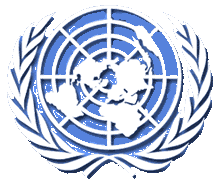 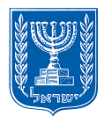 מועצת הביטחון – מבנה
10 חברות לא קבועות
5 התחלפו ב-2013:
5 חברות קבועות בעלות זכות וטו
דרום אפריקה
רואנדה
נכנסת
ארה"ב
יוצאת
רוסיה
נכנסת
ארגנטינה
יוצאת
ברזיל
סין
יוצאת
פורטוגל
לוקסמבורג
נכנסת
בריטניה
נכנסת
גרמניה
יוצאת
אוסטרליה
צרפת
נכנסת
קוריאה
הודו
יוצאת
גואטמלה
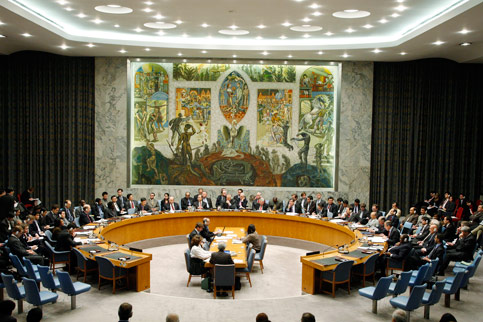 מרוקו
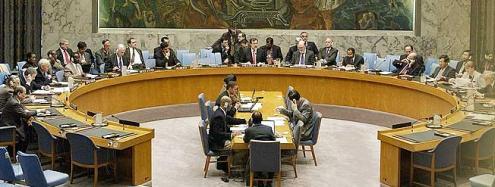 אזרביג'אן
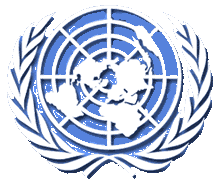 טוגו
פקיסטן
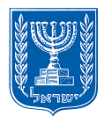 העצרת הכללית
קבוצות אזוריות ותופעת ה"רוב האוטומטי"
5 קבוצות אזוריות:
מזרח אירופה – 23 מדינות
אמריקה הלטינית והקריביים (GRULAC) – 33 מדינות
אפריקה – 53 מדינות
אסיה – 54 מדינות
מערב אירופה ואחרות (WEOG)– 29
כ-70 החלטות מתקבלות בהצבעה
כ-280 החלטות נידונות מידי עצרת
הליגה הערבית
22
ארגון המדינות האסלאמיות  (OIC)  
57
בלמ"ז + G77
115 - 132
מדינות חברות 
193
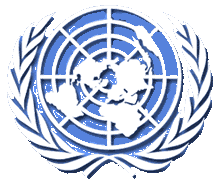 רק 87 מהמדינות החברות נחשבות כדמוקרטיות מלאות  = 45% בלבד מסך החברות
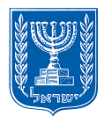 המתח בין מועצת הביטחון לעצרת הכללית וההתרחשויות במזה"ת
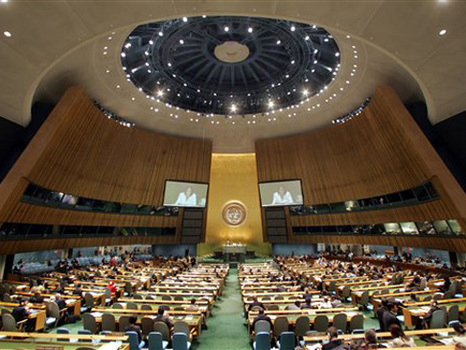 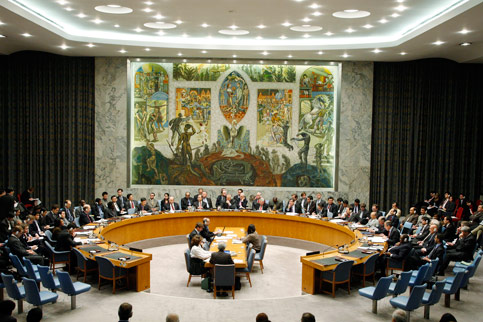 המתח בין מועצת הביטחון לעצרת הכללית
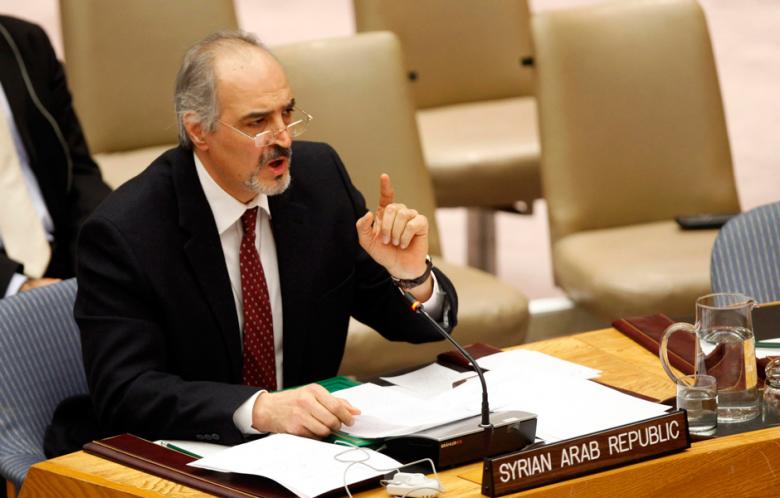 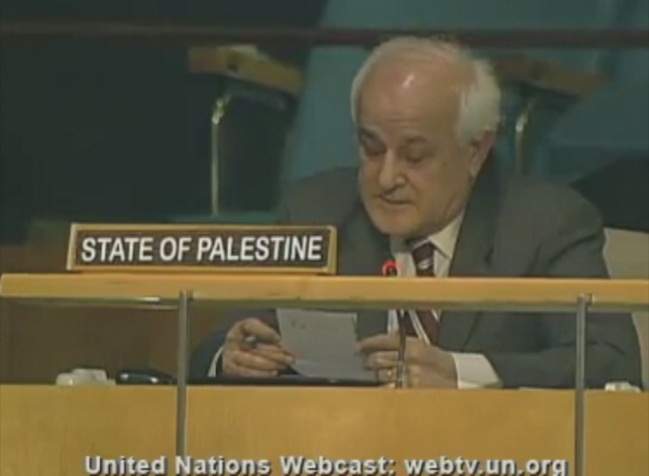 השדרוג הפלסטיני
סוריה
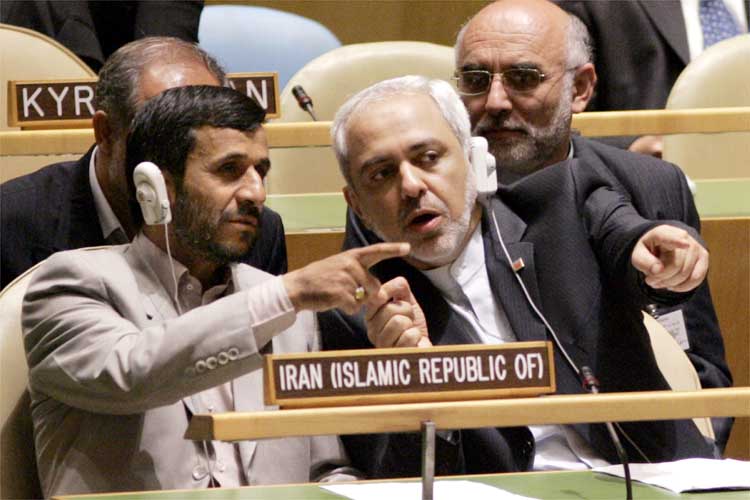 איראן
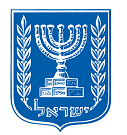 המשלחת הקבועה של ישראל לאומות המאוחדות
ישראל והאו"ם
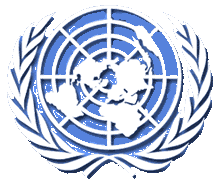 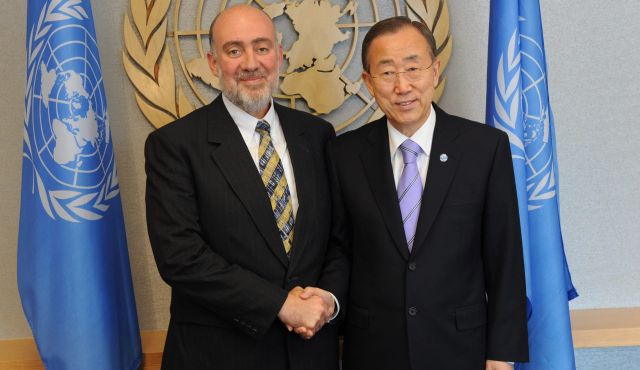 בפעם השלישית בהיסטוריה, נבחר שגריר ישראל  לכהן כסגן נשיא העצרת ה-67 (2012-2013)
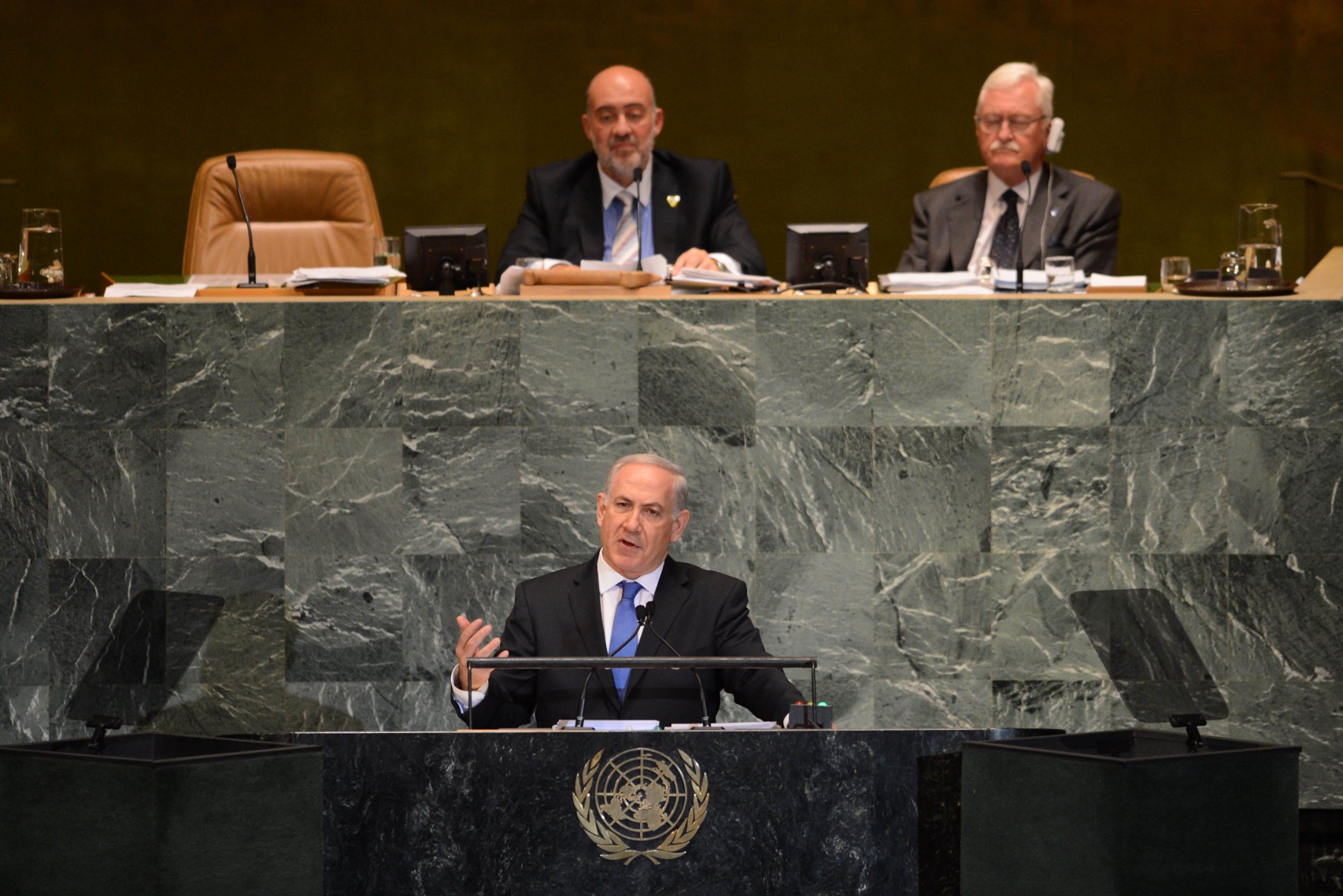 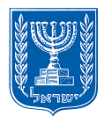 פעילות משלחת ישראל באג'נדה הגלובאלית
ישראל פועלת ומובילה בתחומים שונים בנושאים "מעבר לסכסוך"
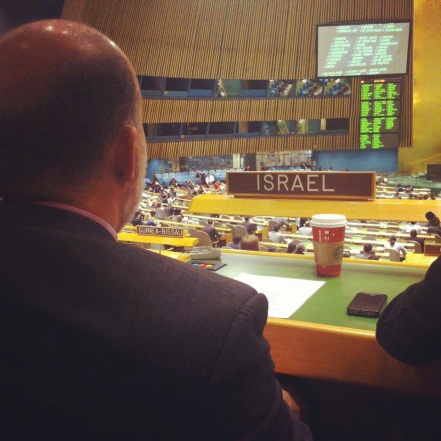 זכויות אדם 
היבחרותו של פרופ' יובל שני לועדה לז"א
פעילות בנושאי זכויות להט"ב, ונגישות לבעלי מוגבלויות
פיתוח
החלטת יזמות
החלטת טכנולוגיות חקלאיות
שנת המים הבינ"ל
סוכנויות האו"ם לסיוע ופיתוח
חברות במועצת המנהלים
הנצחת זיכרון השואה החלטת או"ם להנצחת זיכרון השואה
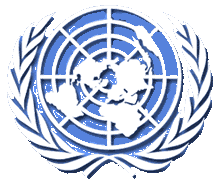 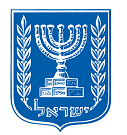 איך נשמור על קשר?
פייסבוק:

https://www.facebook.com/IsraelatUN

https://www.facebook.com/RonProsor

טוויטר:

https://twitter.com/IsraelinUN
 
 
זכרו שהמשלחת כאן בראש ובראשונה לייצג את כולנו. אל תהססו ליצור איתנו קשר!
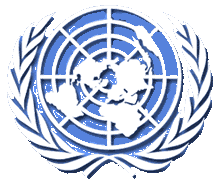 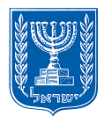 תשלומי ישראל לאו"ם
Permanent Mission of Israel to the UN
סולם התשלומים
תקציב רגיל (2012-13)
5.2 מיליארד ד'
תקציב כוחות השלום (2012)
7.3 מיליארד ד'
חלקה של ישראל
 19מיליון ד'
חלקה של ישראל
 27 מיליון ד'
תשלום ישראל לטריבונלים (2012)
1 מיליון ד'
סך כל תשלומי ישראל לאו"ם:
47.5 מיליון ד'
 תל"ג ישראל – 239.6 מיליארד ד'
אחוז תשלום לאו"ם מתוך התל"ג: 0.002%
תשלום ישראל לסוכנויות וקרנות או"ם 
0.5 מיליון ד'
*ישראל מדורגת במקום ה-26 מבין המדינות התורמות לכוחות שלום.
(לשם השוואה: סעודיה – מקום 23, קטאר – מקום 34, הודו – מקום 35, מצרים – מקום 59)

**ישראל מדורגת במקום ה-33 בתקציב הרגיל.
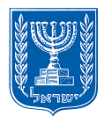 תשלומי ישראל לאו"ם
Permanent Mission of Israel to the UN
שינוי מגמה בתשלומי מדינות P5 לאו"ם:
עליית חלקן של מדינות מתפתחות וירידת חלקן של מדינות מפותחות:
חלקה של ישראל:
0.396%

0.384%
(+3.1%)